Приоритетные направления в системе обучения и воспитания детей с ОВЗ, детей-инвалидов с учетом требований ФГОС ДО
Перетягина 
Арина Геннадьевна, 
старший научный сотрудник ГАУ ДПО «ИРО ПК»
Развитие системы ранней помощи.
Система  комплексного психолого-педагогического  сопровождения, в том числе   детям  с тяжелыми  множественными   нарушениями   развития.
Предоставление  образовательных услуг   в  разных  формах   обучения  и воспитания. N!B! ( форма  индивидуального  обучения  на дому,  семейное образование). 
Организация   образовательного пространства  и среды ДОО,  в том числе   с применением  электронного   обучения  ,  дистанционных технологий. 
Качество   управления   образованием  обучающихся (воспитанников)  с ОВЗ.
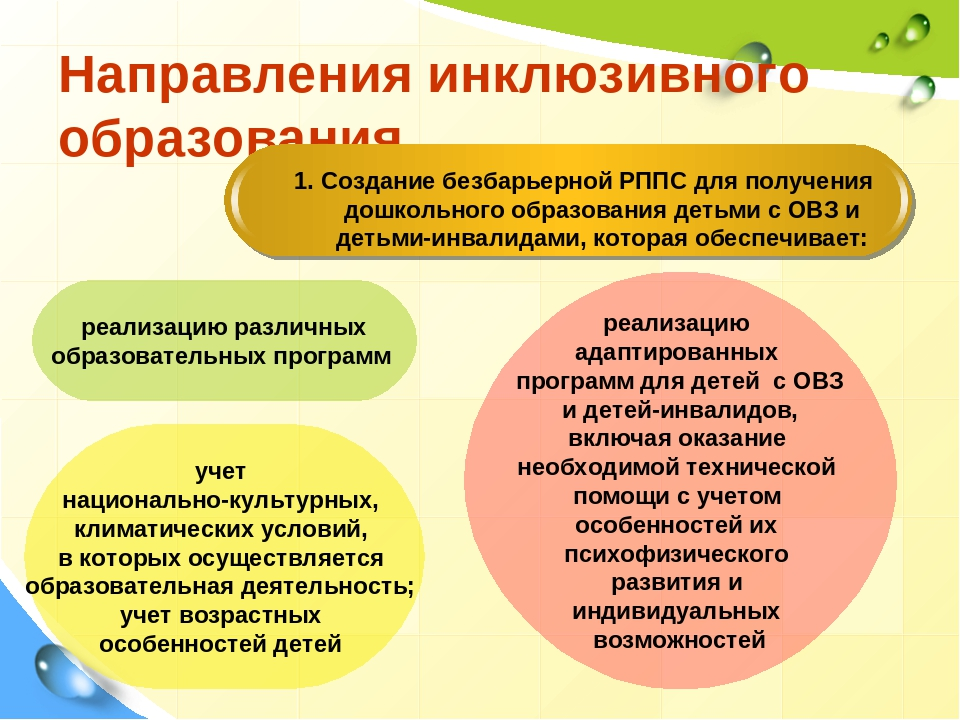 Приказ Минпросвещения России от 31.07.2020 № 373 «Об утверждении Порядка организации и осуществления образовательной деятельности по основным общеобразовательным программам – образовательным программам дошкольного образования» 31.07.2020 № 373
С 2021 года устанавливается новый Порядок организации и осуществления образовательной деятельности по образовательным программам дошкольного образования.
Образовательная деятельность в организации осуществляется в группах. Группы могут иметь общеразвивающую, компенсирующую (для детей с ОВЗ), оздоровительную, комбинированную (инклюзивное обучение детей с ОВЗ) направленность. 
Приведены особенности организации образовательной деятельности для детей с ограниченными возможностями здоровья.
Распоряжение Минпросвещения РФ от 06.08.2020 N Р-75 (ред. от 06.04.2021) "Об утверждении примерного Положения об оказании логопедической помощи в организациях, осуществляющих образовательную деятельность"
Направления  работы: содержание и формы деятельности учителя-логопеда (учителей-логопедов) по оказанию помощи детям, испытывающим трудности в освоении образовательных программ дошкольного образования определяются с учетом локальных нормативных актов Организации.
Организация  комплектования  групп  детей  для  проведения  групповой,  подгрупповой  и индивидуальной работы .На  логопедическое  сопровождение зачисляются воспитанники групп любой направленности, групп по присмотру и уходу без реализации образовательной программы, разновозрастных групп, дети, не посещающие дошкольную образовательную организацию, и дети, осваивающие образовательные программы дошкольного образования (в том числе адаптированные) и нуждающиеся в длительном лечении, а также дети-инвалиды, которые по состоянию здоровья не могут посещать Организации, получающие образование на дому, в медицинских организациях или в форме семейного образования, имеющие нарушения в развитии устной речи.
Контингент  обучающихся( воспитанников):
1.Количество обучающихся, имеющих заключение психолого-медико-педагогической комиссии (далее - ПМПК) с рекомендациями об обучении по адаптированной основной образовательной программе  ДО для детей с ограниченными возможностями здоровья(далее - ОВЗ) из рекомендуемого расчета 1 штатная единица учителя-логопеда на 6 - 12 указанных обучающихся; 
2.Количество обучающихся, имеющих заключение психолого-педагогического консилиума (далее - ППк) и (или) ПМПК с рекомендациями об оказании психолого-педагогической помощи обучающимся, испытывающим трудности в освоении основных общеобразовательных программ, развитии и социальной адаптации, (проведении коррекционных занятий с учителем-логопедом) из рекомендуемого расчета 1 штатная единица учителя-логопеда на 25 таких обучающихся;
3.Количества обучающихся, имеющих высокий риск возникновения нарушений речи, выявленный по итогам логопедической диагностики, проведенной учителем-логопедом Организации, из рекомендуемого расчета 1 штатная единица учителя-логопеда на 25 таких обучающихся;
Для детей, получающих образование вне Организации (в форме семейного образования), а также для детей, не посещающих Организацию, также необходимо предоставление медицинской справки по форме 026/у-2000 "Медицинская карта ребенка для образовательных учреждений дошкольного, начального общего, основного общего, среднего (полного) общего образования, учреждений начального и среднего профессионального образования, детских домов и школ-интернатов";
--------------------------------
<6> Приказ Министерства здравоохранения Российской Федерации от 3 июля 2000 г. N 241 "Об утверждении "Медицинской карты ребенка для образовательных учреждений".
Разъяснения
МИНИСТЕРСТВО ПРОСВЕЩЕНИЯ РОССИЙСКОЙ ФЕДЕРАЦИИ
ПИСЬМО
от 24 ноября 2020 г. N ДГ-2210/07
О НАПРАВЛЕНИИ РАЗЪЯСНЕНИЙ
Минпросвещения России взамен письма от 14 сентября 2020 г. N ДГ-1484/07 в связи с утверждением примерного Положения об оказании логопедической помощи в организациях, осуществляющих образовательную деятельность (распоряжение Министерства просвещения Российской Федерации от 6 августа 2020 г. N Р-75) направляет разъяснения по вопросу регулирования рабочего времени учителей-логопедов организаций, осуществляющих образовательную деятельность, при выполнении ими должностных обязанностей, разработанные совместно с Профсоюзом работников народного образования и науки Российской Федерации, для использования в работе.
МИНИСТЕРСТВО ПРОСВЕЩЕНИЯ РОССИЙСКОЙ ФЕДЕРАЦИИ  ДЕПАРТАМЕНТ ГОСУДАРСТВЕННОЙ ПОЛИТИКИ И УПРАВЛЕНИЯ В СФЕРЕ  ОБЩЕГО ОБРАЗОВАНИЯ  ПИСЬМО  от 21 июня 2021 г. N 03-925  «О НАПРАВЛЕНИИ МЕТОДИЧЕСКИХ РЕКОМЕНДАЦИЙ»МЕТОДИЧЕСКИЕ РЕКОМЕНДАЦИИ   ПО РЕАЛИЗАЦИИ ОБРАЗОВАТЕЛЬНЫХ ПРОГРАММ ДОШКОЛЬНОГО ОБРАЗОВАНИЯ С ПРИМЕНЕНИЕМ ЭЛЕКТРОННОГО ОБУЧЕНИЯ, ДИСТАНЦИОННЫХ ОБРАЗОВАТЕЛЬНЫХ ТЕХНОЛОГИЙ
Нормативные правовые основы реализации ООП ДО с применением  ЭО, ДОТ;
Модели реализации ООП ДО с применением ЭО, ДОТ;
Готовность педагогических работников;
Особенности образовательной среды ДОО при реализации
ООП ДО с применением ЭО и ДОТ;
Продолжительность непрерывного использования экрана ЭСО и общая продолжительность использования ЭСО должна соответствовать требованиям СП 2.4.3648-20, СанПиН 1.2.3685-21.
Письмо Минобрнауки России от 01.04.2013 № ИР-170/17.
Положение о реализации инклюзивной практики в образовательном учреждении (об особенностях организации обучения и воспитания детей с ОВЗ
Положение о психолого-медико-педагогическом консилиуме (ППк) с приложением (приказ о создании ППк, приказ о составе ППк наначало нового учебного года, должностные обязанности членов ПМПк и др.);
Положение об организация психолого-педагогического сопровождения ребенка с ОВЗ и ребенка с инвалидностью в учебном процессе, в т.ч. через договор о сетевом взаимодействии с центром психолого педагогической, медицинской и социальной помощи или со специальными (коррекционными) образовательными учреждениями, лечебно -профилактическими учреждениями, учреждениями здравоохранения, учреждениями социального обслуживания;
Договор с родителями детей с ОВЗ;
Положение о разработке и реализации индивидуального учебного плана, который обеспечивает освоение образовательной программы на основе индивидуализации ее содержания с учетом особенностей и образовательных потребностей конкретного обучающегося;
Положение о разработке и реализации адаптированной образовательной программы и др.
Все локальные нормативные акты образовательной организации в части обучения детей с ОВЗ целесообразно утверждать через издание приказа, так как они имеют прямое или косвенное отношение к участникам образовательного процесса и требует обязательного ознакомления с ними.
Унифицированной формы для такого приказа не предусмотрено, поэтому руководитель образовательной организации вправе определить ее самостоятельно. 
В приказе об утверждении локального акта необходимо отразить:
     - дату введения локального нормативного акта в действие;
     - указание об ознакомлении работников с локальным нормативным актом и сроки для этого; 
     - фамилии и должности лиц, ответственных за соблюдение локального нормативного акта.
Необходимо помнить, что новый закон об образовании не требует обязательной регистрации локальных нормативных актов в качестве дополнений к уставу в соответствующих органах
Вместе с тем, локальные акты образовательной организации не могут противоречить его уставу и действующему законодательству. 
Закон требует указать в уставе перечень локальных актов, регламентирующих деятельность образовательного учреждения. В него как минимум должны входить должностные инструкции, определяющие обязанности работников образовательного учреждения, правила внутреннего распорядка, правила поведения обучающихся и положения, охватывающие все стороны деятельности образовательного учреждения (в том числе в части обучения детей с ОВЗ).
Перечень примерных программ:
ПРИМЕРНАЯ АДАПТИРОВАННАЯ ОСНОВНАЯ ОБРАЗОВАТЕЛЬНАЯ ПРОГРАММА ДОШКОЛЬНОГО ОБРАЗОВАНИЯ ДЕТЕЙ, ПЕРЕНЕСШИХ ОПЕРАЦИЮ ПО КОХЛЕАРНОЙ ИМПЛАНТАЦИИ одобрена решением от 02.06.2020. Протокол № 2/20
ПРИМЕРНАЯ АДАПТИРОВАННАЯ ОСНОВНАЯ ОБРАЗОВАТЕЛЬНАЯ ПРОГРАММА ДОШКОЛЬНОГО ОБРАЗОВАНИЯ ДЛЯ ДИАГНОСТИЧЕСКИХ ГРУПП ДЕТЕЙ РАННЕГО И ДОШКОЛЬНОГО ВОЗРАСТА одобрена решением от 02.06.2020. Протокол № 2/20одобрена решением от 02.06.2020. Протокол № 2/20
ПРИМЕРНАЯ АДАПТИРОВАННАЯ ОСНОВНАЯ ОБРАЗОВАТЕЛЬНАЯ ПРОГРАММА ДОШКОЛЬНОГО ОБРАЗОВАНИЯ ДЕТЕЙ С АМБЛИОПИЕЙ И КОСОГЛАЗИЕМ одобрена решением от 02.06.2020. Протокол № 2/20
ПРИМЕРНАЯ АДАПТИРОВАННАЯ ОСНОВНАЯ ОБРАЗОВАТЕЛЬНАЯ ПРОГРАММА ДОШКОЛЬНОГО ОБРАЗОВАНИЯ ДЕТЕЙ С ТЯЖЕЛЫМИ МНОЖЕСТВЕННЫМИ НАРУШЕНИЯМИ РАЗВИТИЯ  одобрена решением от 02.06.2020. Протокол № 2/20
ПРИМЕРНАЯ АДАПТИРОВАННАЯ ОСНОВНАЯ ОБРАЗОВАТЕЛЬНАЯ ПРОГРАММА ДОШКОЛЬНОГО ОБРАЗОВАНИЯ СЛАБОСЛЫШАЩИХ И ПОЗДНООГЛОХШИХ ДЕТЕЙ Одобрена решением от 04.03.2019, Протокол №1/19
ПРИМЕРНАЯ АДАПТИРОВАННАЯ ОСНОВНАЯ ОБРАЗОВАТЕЛЬНАЯ ПРОГРАММА ДОШКОЛЬНОГО ОБРАЗОВАНИЯ ГЛУХИХ ДЕТЕЙ Одобрена решением от 04.03.2019, Протокол №1/19
ПРИМЕРНАЯ АДАПТИРОВАННАЯ ОСНОВНАЯ ОБРАЗОВАТЕЛЬНАЯ ПРОГРАММА ДОШКОЛЬНОГО ОБРАЗОВАНИЯ СЛАБОВИДЯЩИХ ДЕТЕЙ  Одобрена решением от 7.12 2017 г. Протокол № 6/17
ПРИМЕРНАЯ АДАПТИРОВАННАЯ ОСНОВНАЯ ОБРАЗОВАТЕЛЬНАЯ ПРОГРАММА ДОШКОЛЬНОГО ОБРАЗОВАНИЯ СЛЕПЫХ ДЕТЕЙ Одобрена решением от 7.12 2017 г. Протокол № 6/17
ПРИМЕРНАЯ АДАПТИРОВАННАЯ ОСНОВНАЯ ОБРАЗОВАТЕЛЬНАЯ ПРОГРАММА ДОШКОЛЬНОГО ОБРАЗОВАНИЯ ДЕТЕЙ С ЗАДЕРЖКОЙ ПСИХИЧЕСКОГО РАЗВИТИЯ Одобрена решением от 7.12 2017 г. Протокол № 6/17
ПРИМЕРНАЯ АДАПТИРОВАННАЯ ОСНОВНАЯ ОБРАЗОВАТЕЛЬНАЯ ПРОГРАММА ДОШКОЛЬНОГО ОБРАЗОВАНИЯ ДЕТЕЙ С УМСТВЕННОЙ ОТСТАЛОСТЬЮ (ИНТЕЛЛЕКТУАЛЬНЫМИ НАРУШЕНИЯМИ) Одобрена решением от 7.12 2017 г. Протокол № 6/17
ПРИМЕРНАЯ АДАПТИРОВАННАЯ ОСНОВНАЯ ОБРАЗОВАТЕЛЬНАЯ ПРОГРАММА ДОШКОЛЬНОГО ОБРАЗОВАНИЯ ДЕТЕЙ С НАРУШЕНИЯМИ ОПОРНО-ДВИГАТЕЛЬНОГО АППАРАТА	Одобрена решением от 7.12 2017 г. Протокол № 6/17
ПРИМЕРНАЯ АДАПТИРОВАННАЯ ОСНОВНАЯ ОБРАЗОВАТЕЛЬНАЯ ПРОГРАММА ДОШКОЛЬНОГО ОБРАЗОВАНИЯ ДЕТЕЙ С ТЯЖЁЛЫМИ НАРУШЕНИЯМИ РЕЧИ
Методические  рекомендации  по  работе  с  детьми  с ОВЗ  наши
Методические рекомендации разработаны в целях повышения эффективности психолого-педагогического сопровождения детей с особыми образовательными потребностями.
Методические рекомендации предназначены для административных команд, специалистов психолого-педагогических консилиумов, педагогов дошкольных образовательных организаций, реализующих инклюзивные практики работы в Пермском крае. Представленные методические материалы также могут быть использованы в практике работы субъектов системы сопровождения детей с ограниченными  возможностями здоровья, в том числе с инвалидностью.
Памятка для педагогов ДОО Пермского  края  по работе с детьми  с особыми  образовательными  потребностями
Специальные условия  для  отдельных  нозологических групп  детей дошкольного возраста.
ПРИКАЗ «О комплектовании  групп на 20__/20__ учебный год»
Рекомендации  по составлению педагогической  характеристики на  обучающегося (воспитанника) ДОО.
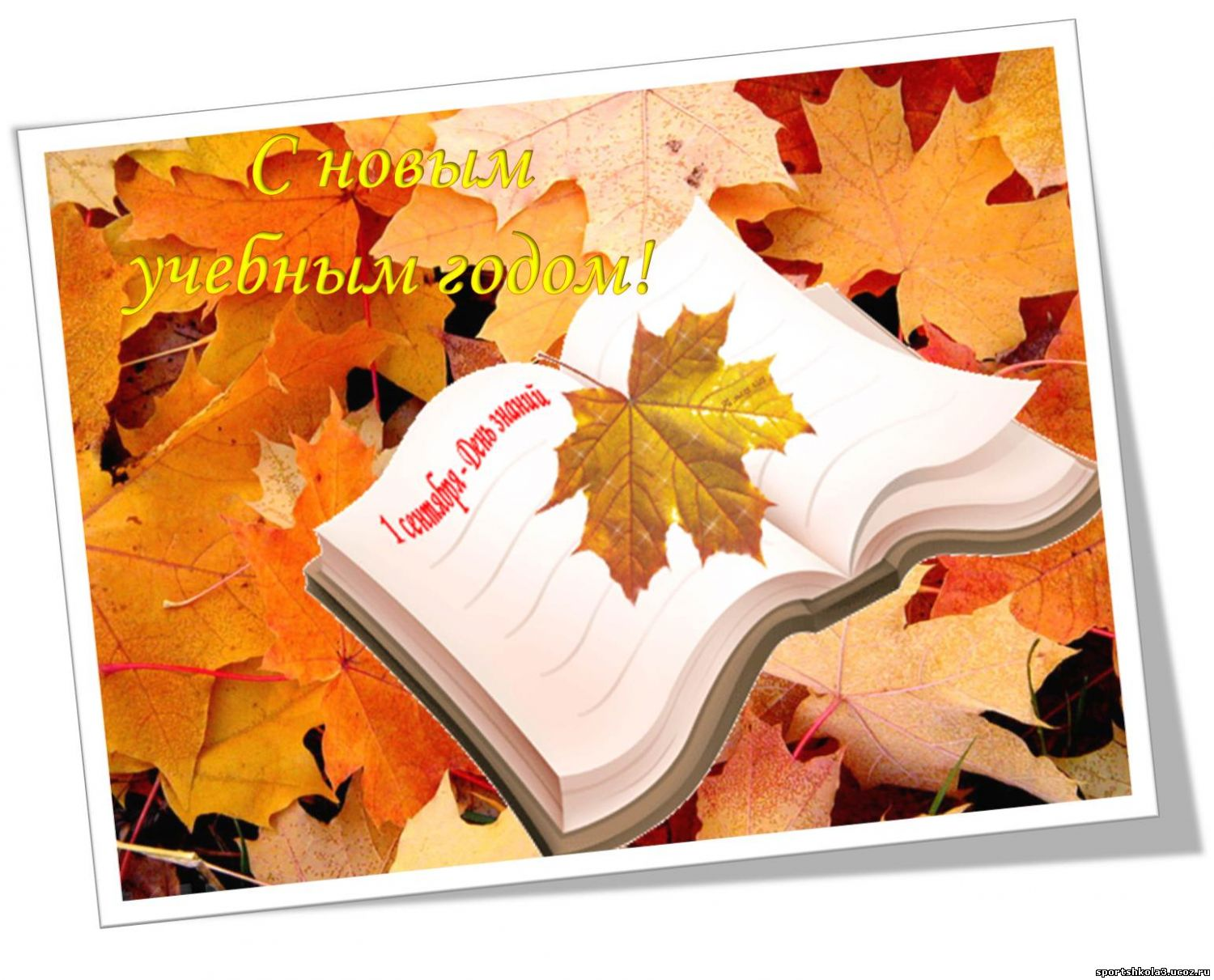